United States Medical Licensing Examination USMLE
Hashem Almahmoud

 
hashemalm@gmail.com
[Speaker Notes: Study well in first and second years.

After third year start taking electives to deicide. It’s okay if you can’t decide early.]
USMLE
Step 1.
Step 2 Clinical Knowledge.
Step 2 Clinical skills…. ECFMG certified!!

Step 3… to practice unsupervised.
Who and Why
Apply for the US!
A maybe! Have all the options when it’s time to decide.
Fellowship.
Knowledge?!
Resume…Canada?
USMLE step 1
MCQs Exam
Designed to test students on how to apply basic science Knowledge and concepts to clinical scenarios
Taken by medical students and graduates seeking to practice medicine in the States.
Importance of step 1!
Number one factor in selection.
Excellent electives (do it before internship).
Solid background in basic medical sciences.
National Resident Matching Program
http://www.nrmp.org/wp-content/uploads/2014/09/PD-Survey-Report-2014.pdf
[Speaker Notes: There is more… for each specialty]
Subjects
Behavioral Science (Statistics, Medical ethics, Psychology/Psychiatry)
Gross Anatomy & Embryology
Histology & Cell Biology
Biochemistry 
Genetics
Nutrition
Microbiology & Immunology
Physiology
Pathology
Pharmacology
Step 1
308 Questions
Seven blocks, 44Q each
60 minutes per Block
15 minutes tutorial, 45 minutes break
Total exam time is 8 hrs !!!

After May 2016: 40 questions per block. Total 280 questions!!!
Distribution of questions among the different subjects…
The 3 Ps… physiology, pharma, pathology make up a huge part of the exam, but it’s hard to give a number!
Biochem and genetics.
Micro! Immune!
Neuro anatomoy and pathology.
It’s all interconnected, complementary to each other.
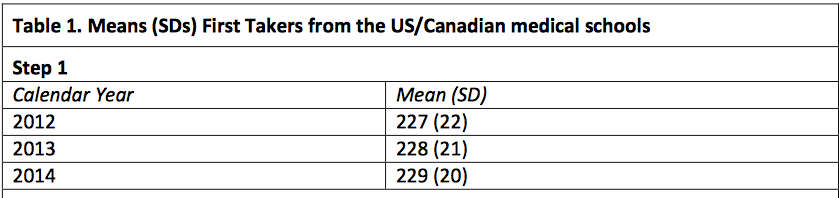 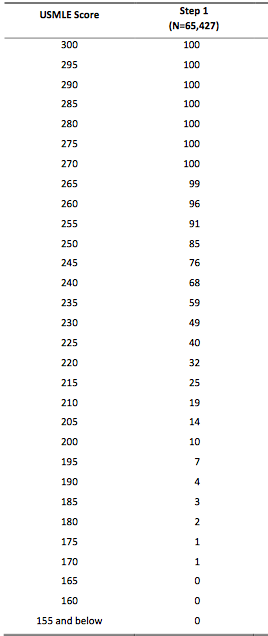 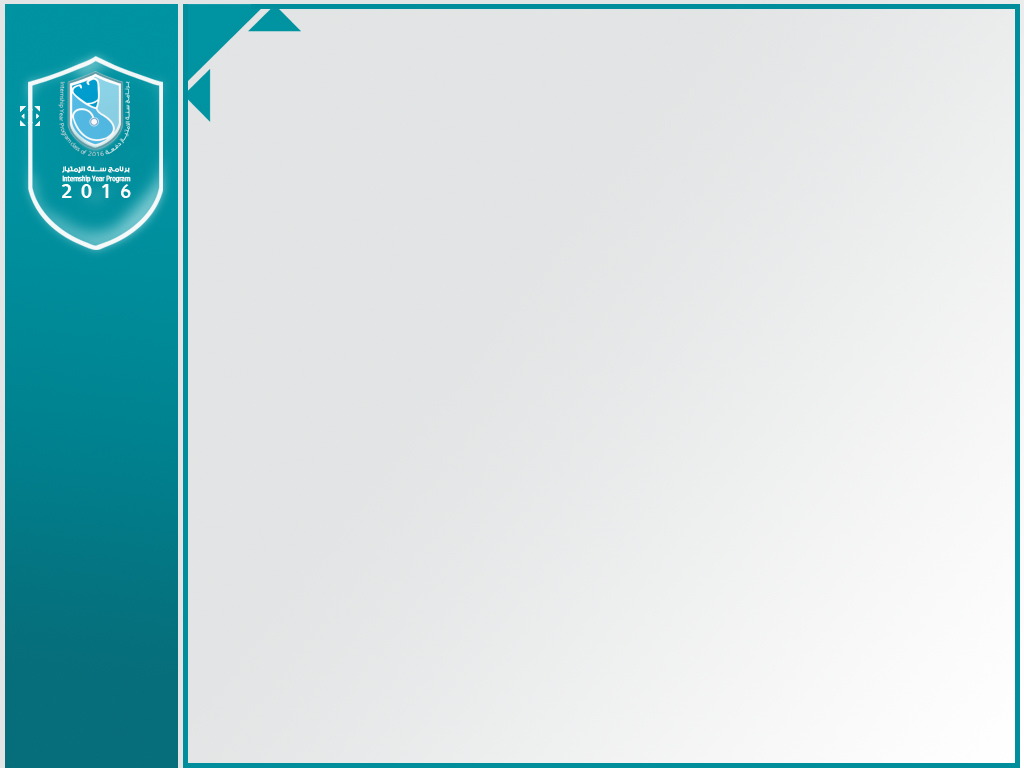 How to apply?
Visit this website to sign up: www.ecfmg.org

Or simply follow this link:

https://secure2.ecfmg.org/emain.asp?app=iwa

Tip: year of graduation!
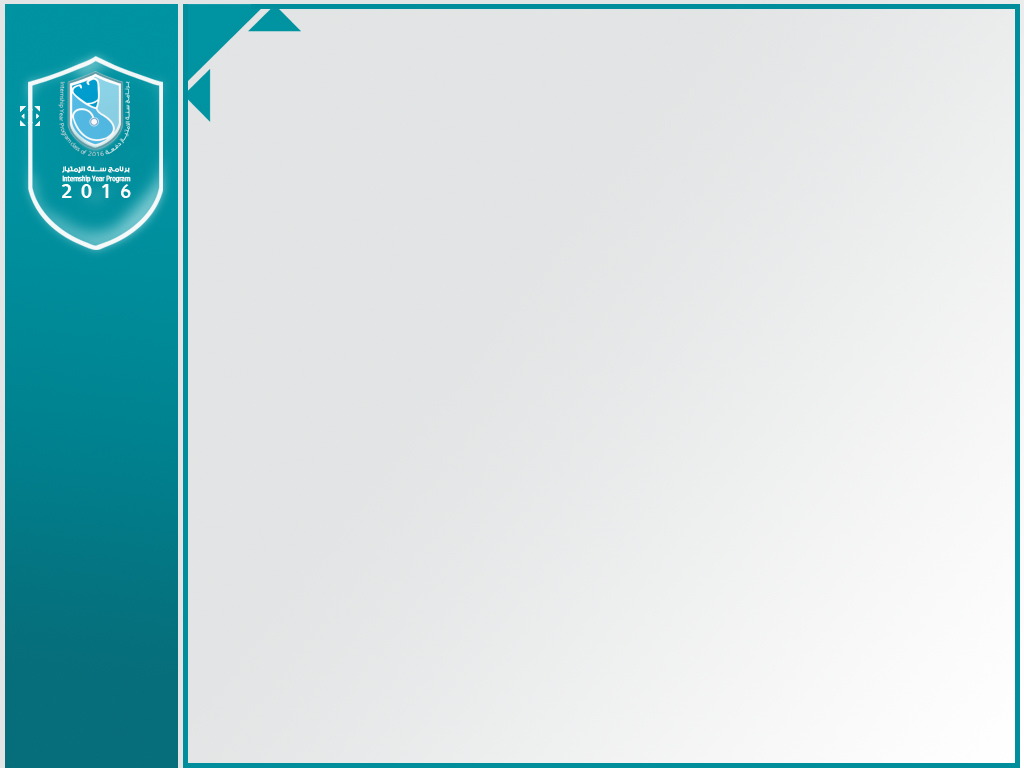 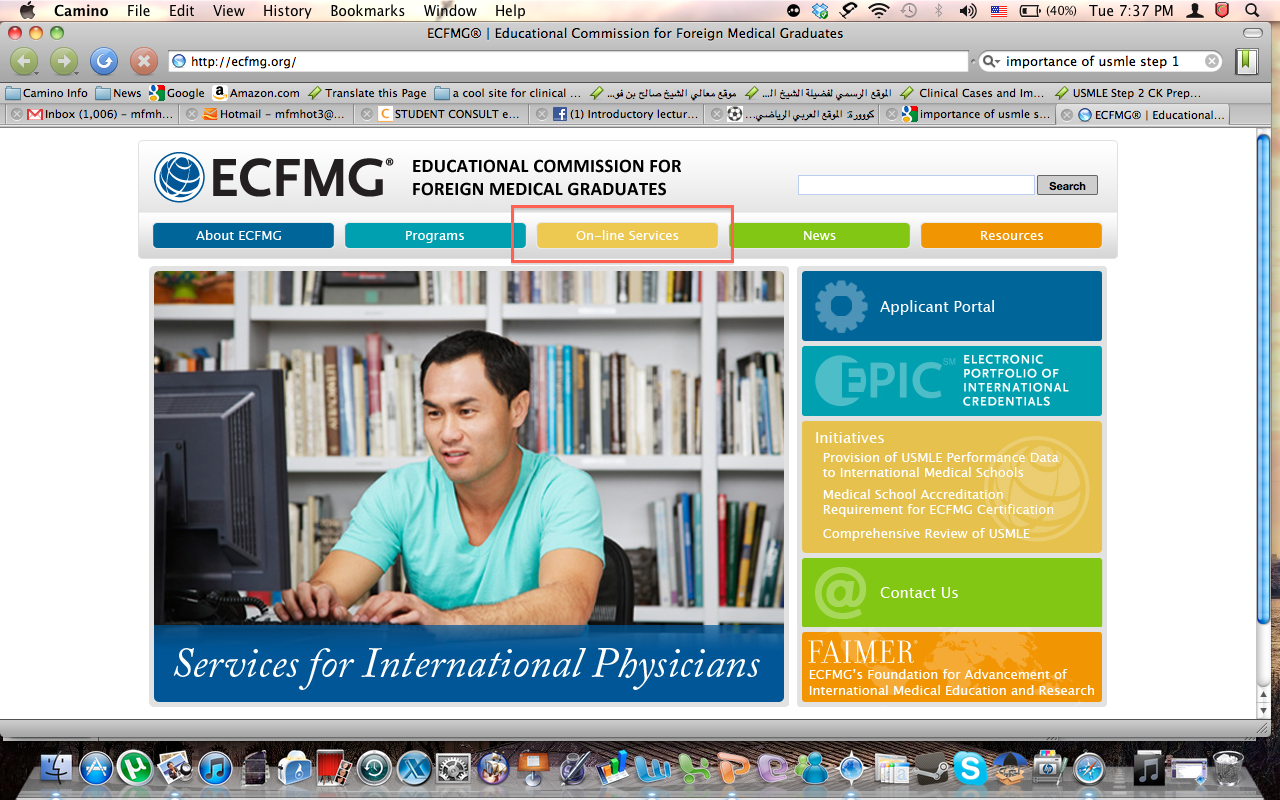 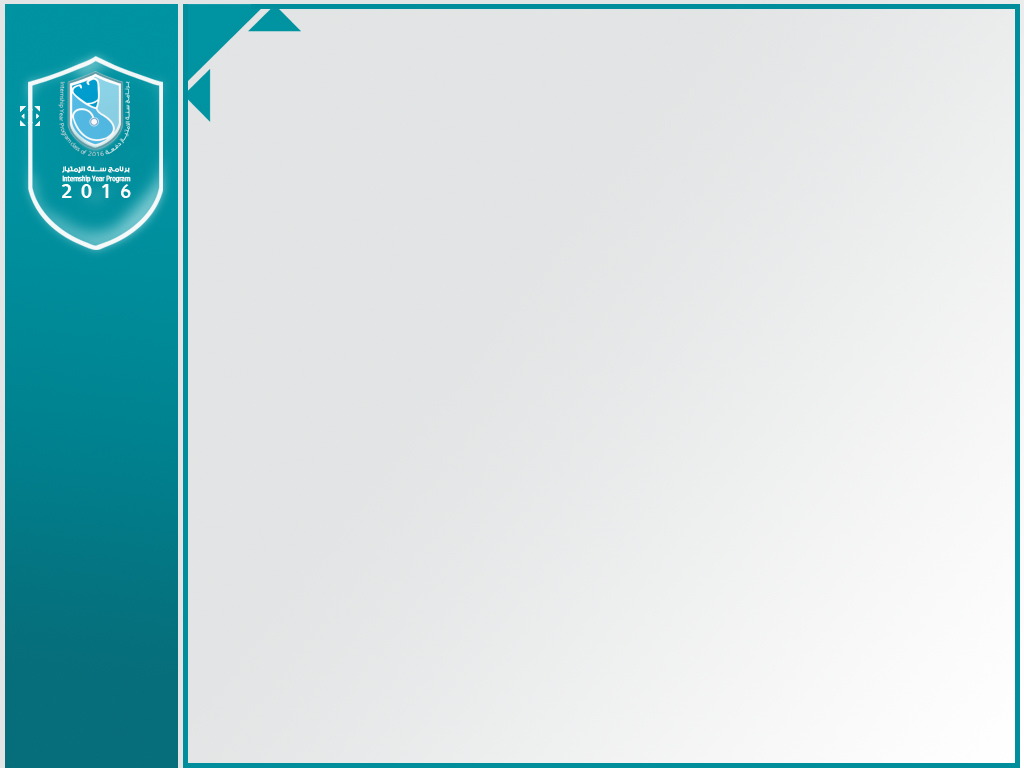 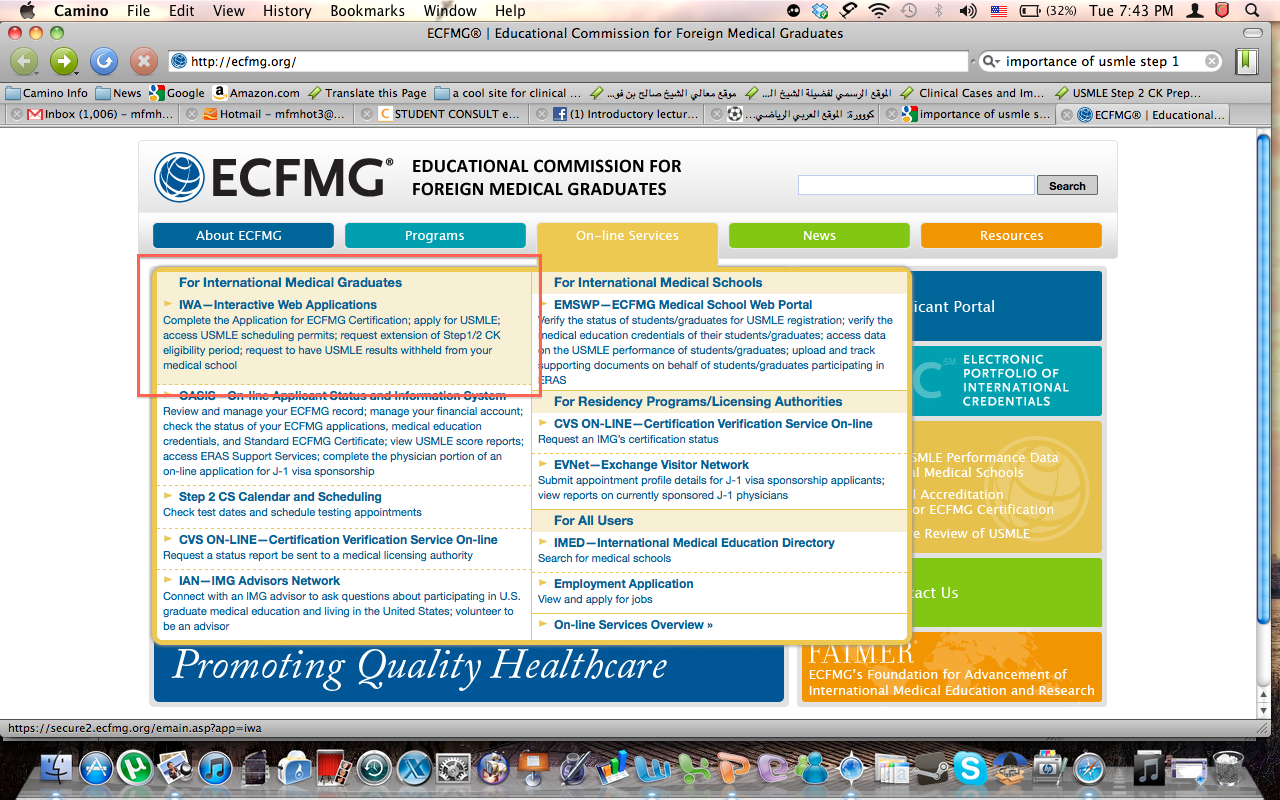 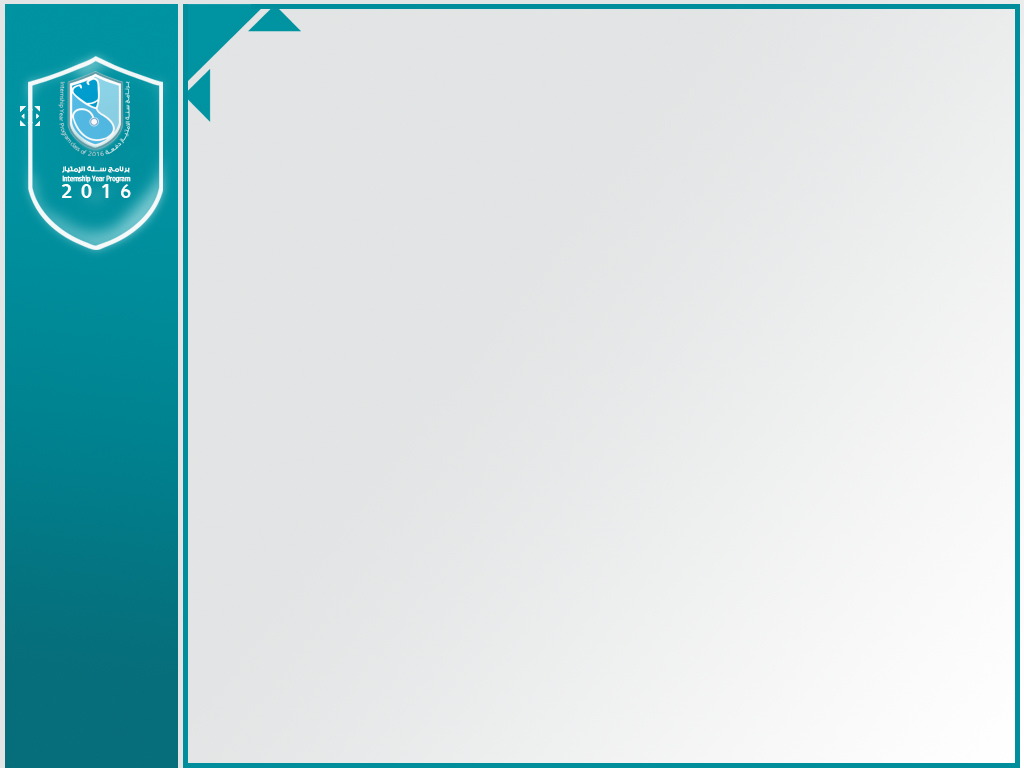 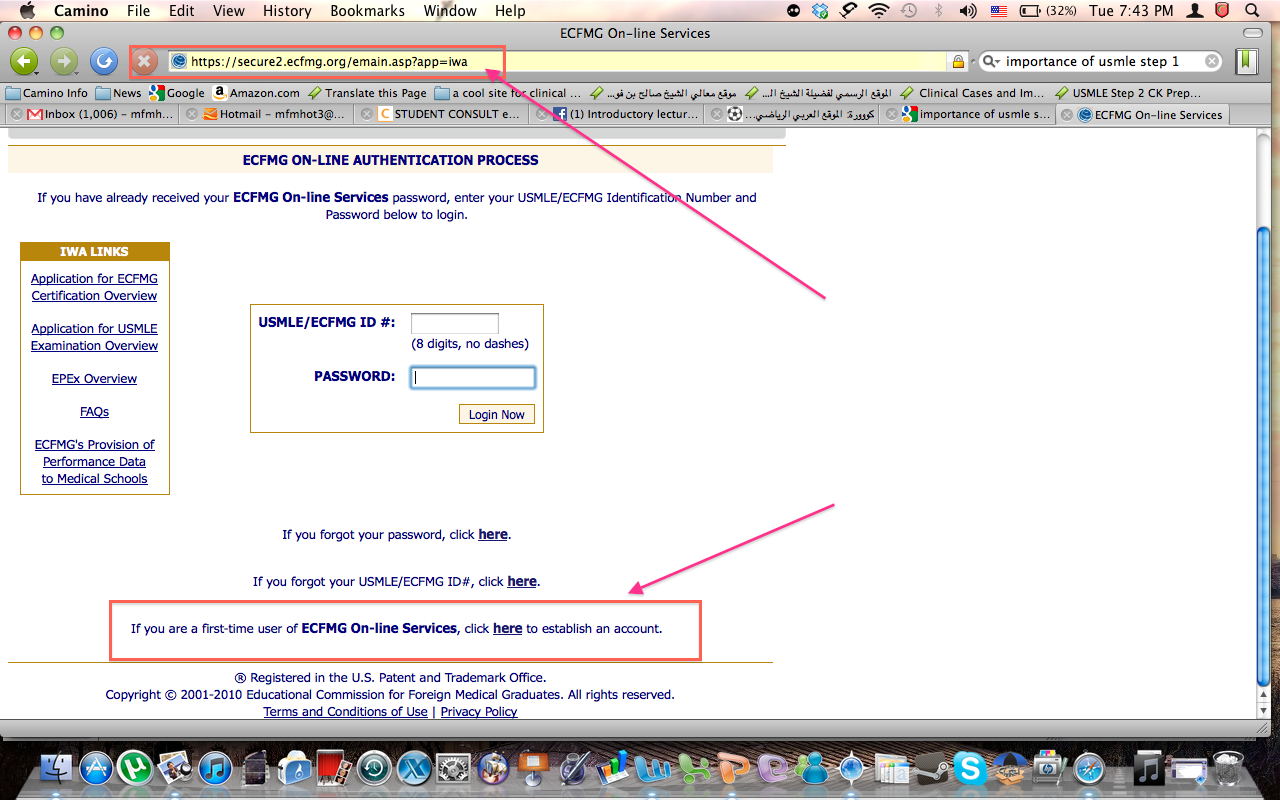 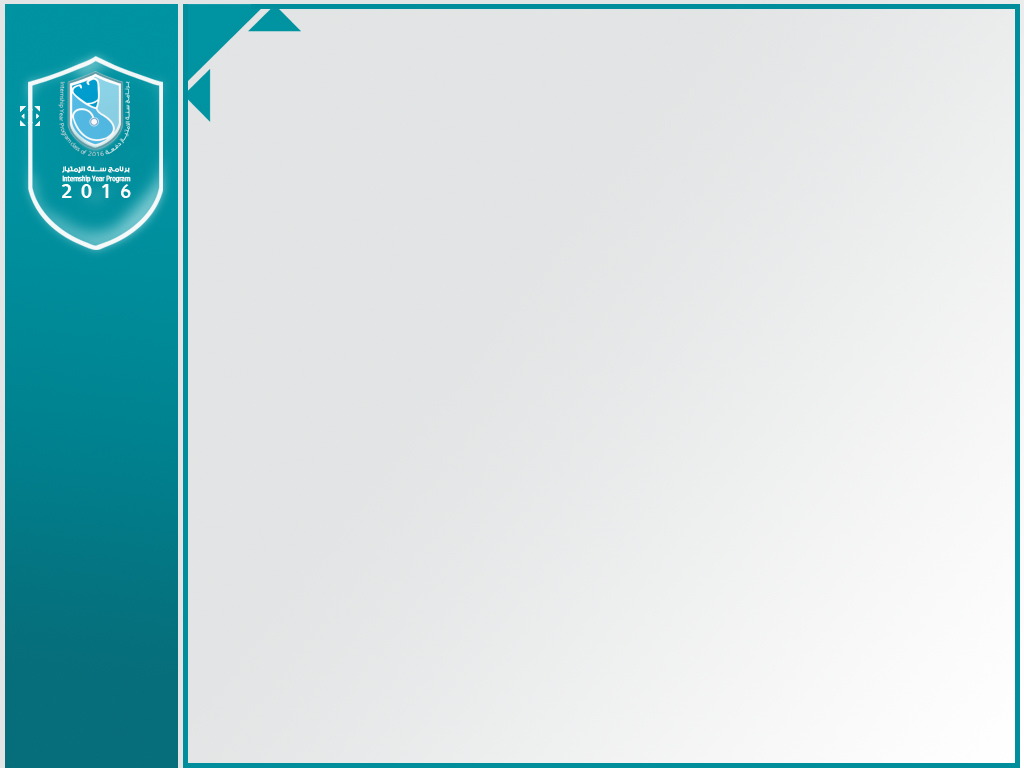 Check this link for detailed stepshttp://www.usmle-forums.com/ecfmg-forum/362-ecfmg-registration-steps.html
Manage your application comfortably couple of months ahead of your planned exam date, the process may take one month if everything goes smoothly
Cost: around 1000$
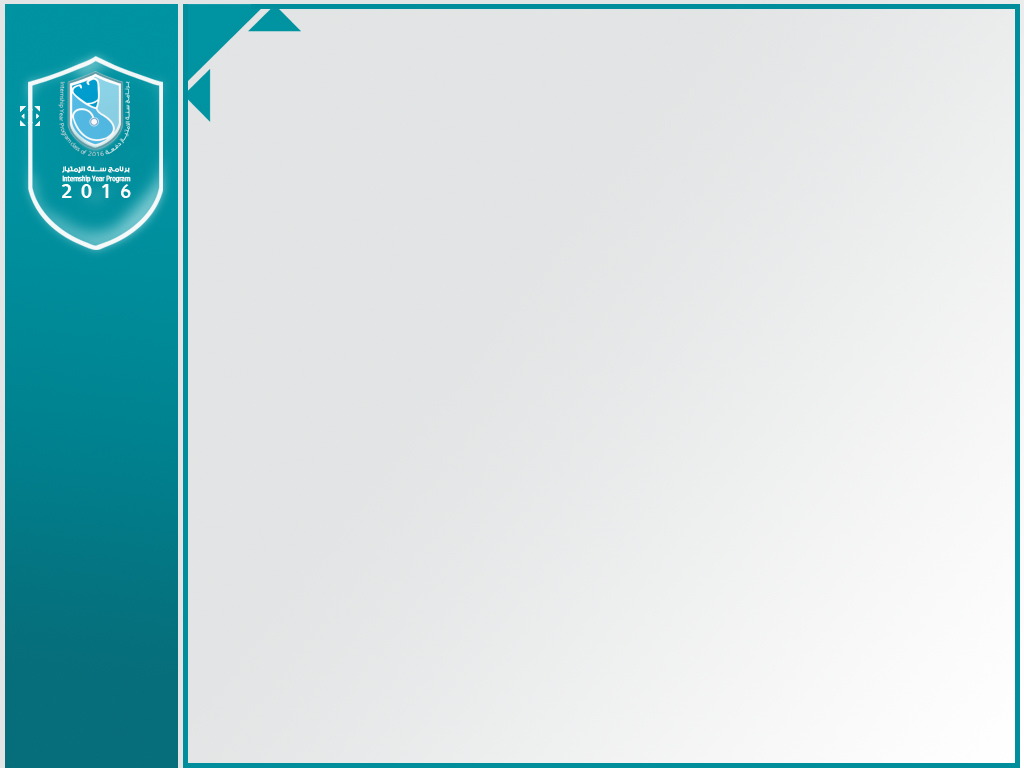 You will receive an email notifying your scheduling permit is available, visit Prometric testing center website, to schedule a test date.
Nearest exam date: Depends on the location ( Riyadh, Dubai, Qatar,…etc.)
One Time eligibility period ( 3 months) extension – a fee is charged-
If you do not take the examination within your eligibility period, you must reapply with a new application and fee
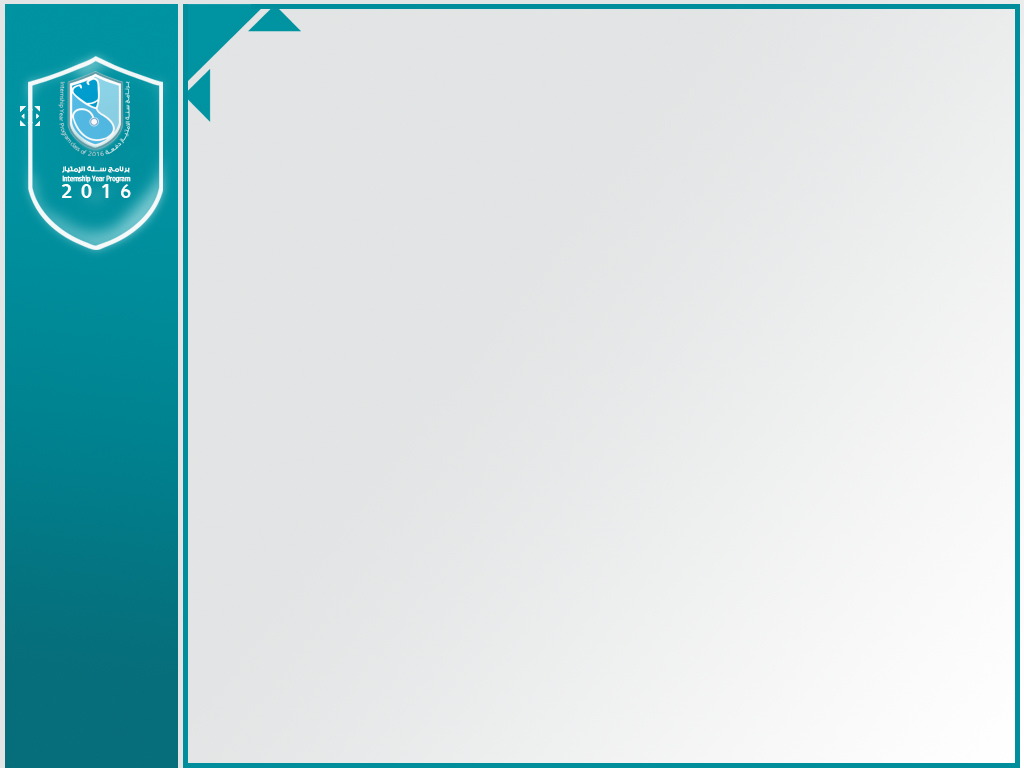 General Rules
You can take the exam at any time of the year
At any order
Must be done within 7 years (completion of all steps for purposes of licensure)
You’re allowed for 6 attempts only, - if you fail- 
Once passed, Valid for life, cannot be repeated
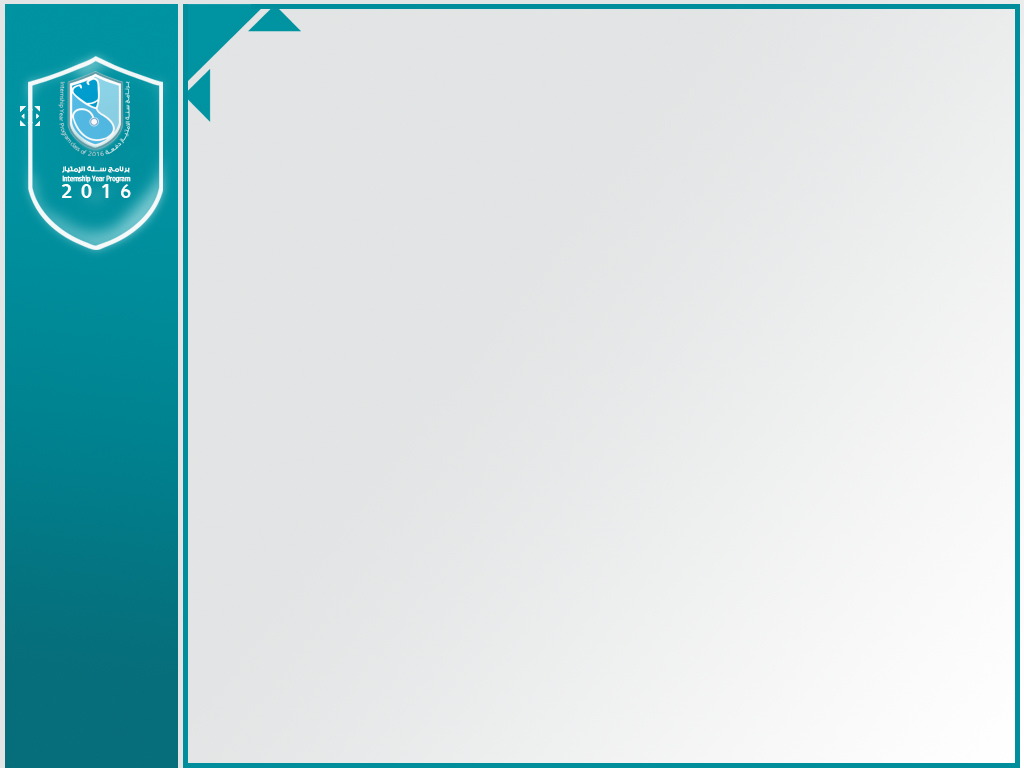 Resources
5 categories
Videos/ Lectures
Books* (Kaplan notes)
Q banks
Review books ( First Aid)< A MUST !
Self assessment test.

Check the top-rated resources in First Aid
Complement each other
[Speaker Notes: *Microbiology Alternatives:
*Pathology Alternative]
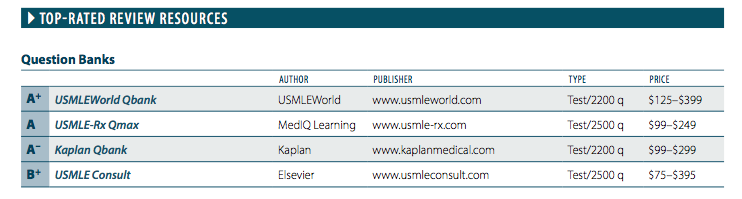 USMLE prep courses
My own opinion.
Kaplan.
Becker.
Videos
Kaplan.
Doctors in Training- DIT.
First Aid videos.
Many others…
Q banks
Uworld.
Kaplan qbank.
Usmle rx.
More…
Pathology.
Goljan: (book + Audio) ,( last edition is 700+ pages )
Pathoma = Book + Video ( 200 pages, 35 hrs) 
Many others…
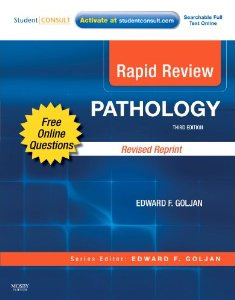 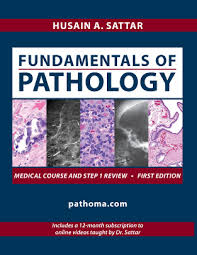 Physiology
Kaplan.
Becker.
BRS.
More…
Pharmacology
Kaplan.
Becker.
Lippincott's…
More…
Micro
Kaplan.
Becker.
Clinical Micro Made Ridiculously Simple.
SketchyMicro.com
 Flash cards.
More…
Immunology.
Kaplan.
Becker.
Videos on the internet!
More…
Anatomy, Histology, and embryology
Kaplan.
Becker.
HY anatomy.
Neuro anatomy
Kaplan.
Becker.
High yield neuroanatomy. 
It’s almost all neuro pathology!
Basics from second year CNS block!
Behavioral Sciences
Statistics and research. (Kaplan, videos, UWORLD biostatistic 70+ MCQs…) 

Ethics (Kaplan, videos, Khan, Fissure)

Psychology/psychiatry (Kaplan, videos…)
Biochemistry
Biochem, metablism, nutrition.
Genetics.
Molecular biology.

Kaplan. Videos.
Becker.
Lippincott’s? clinically relevant.
More…
Assessment exams
NBME.
Uworld self assessment.


Kaplan?
FRED, official.
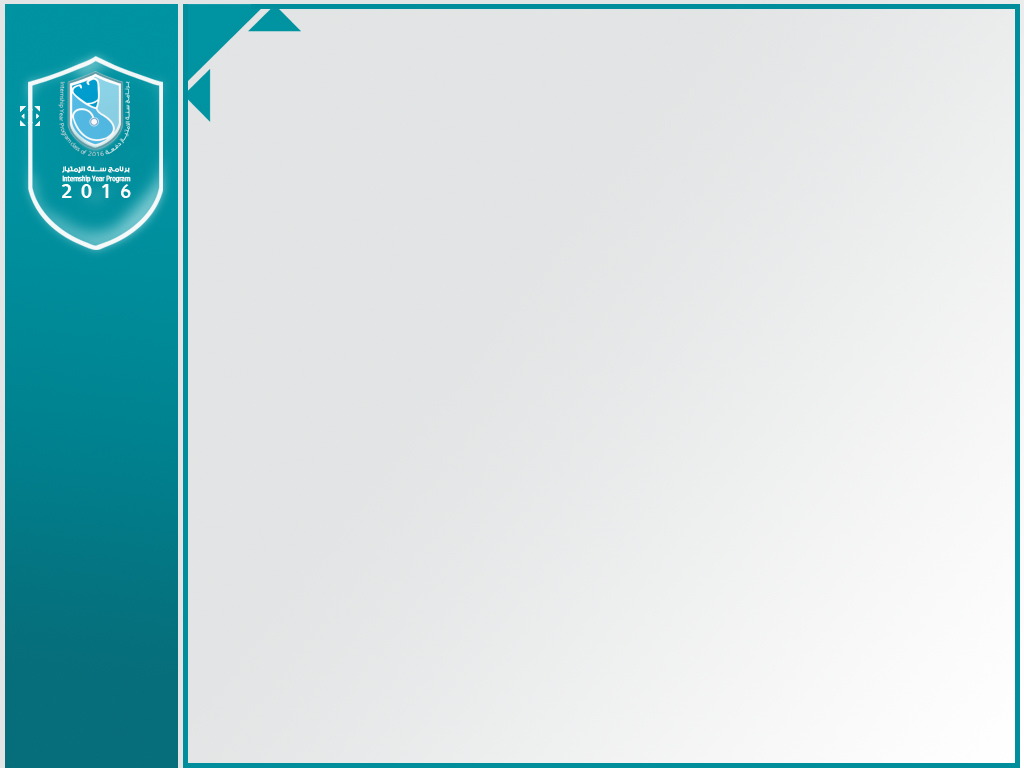 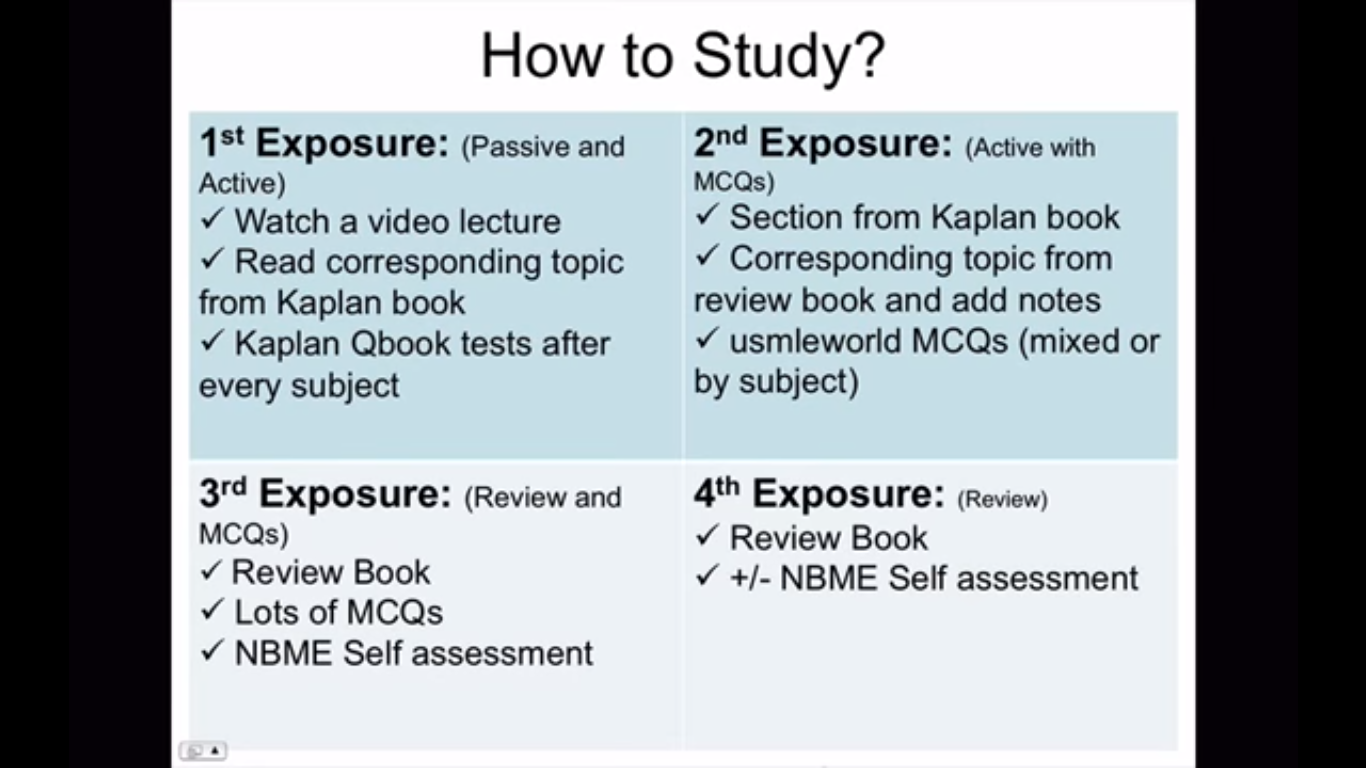 Omar A. Alyamani, Md --- د.عمر اليماني
Residency in the US 5 (Arabic) الزمالة الطبية بأمريكا ٥ - لطلاب الطب والأطباء‬
How I studied
Cover topic from all sources (e.g. cardiac science ):
Kaplan books + videos. (not all videos though)
FA.
Uworld.
Pathoma.
MMRS.
Immunology videos (youtube!)


There is never a single best way!
take advice from others. But Don’t take too much advice!
Tips
Don’t distract yourself by studying from everywhere.
Study well in med school!!!
Know how to answer the question (the technique). Use the internet for more examples!
Important websites
Student Doctor Network.
Usmle forum.
Usmle official website (check for update!)
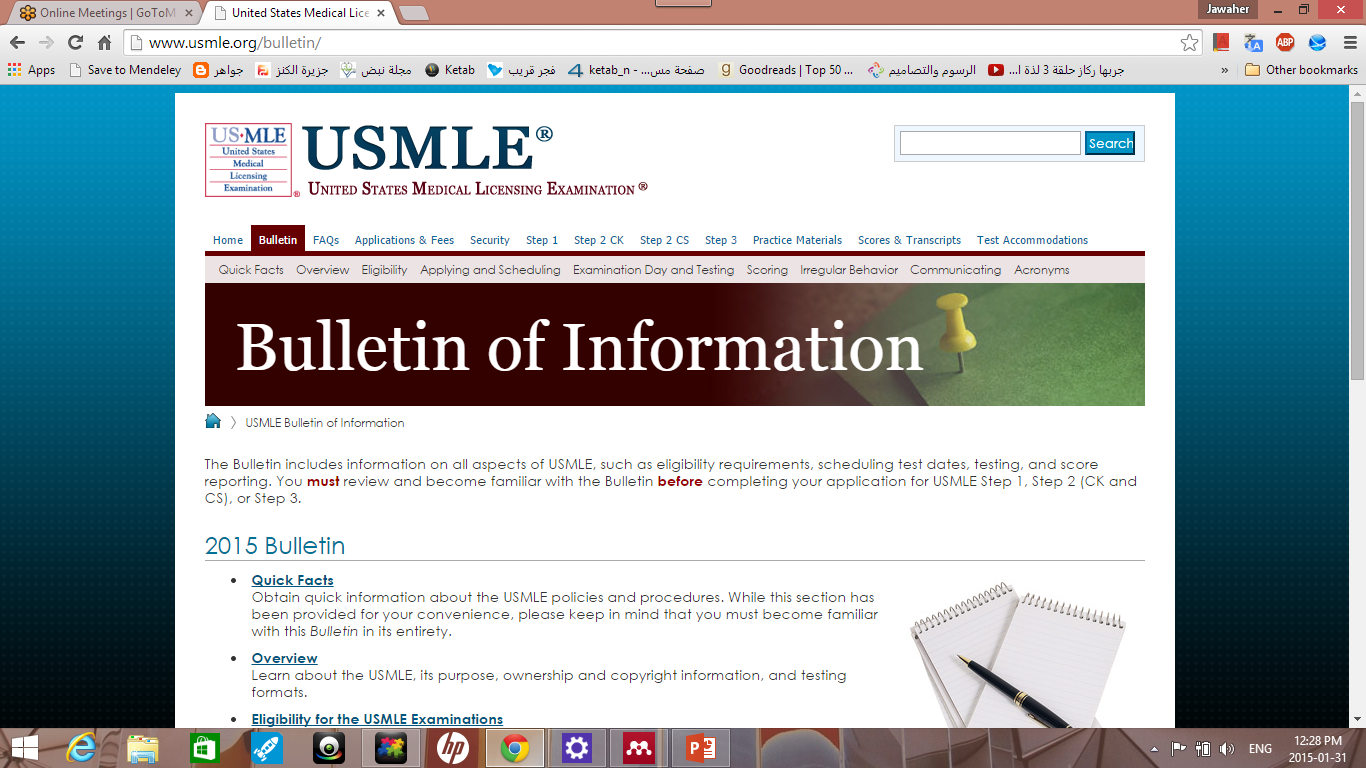 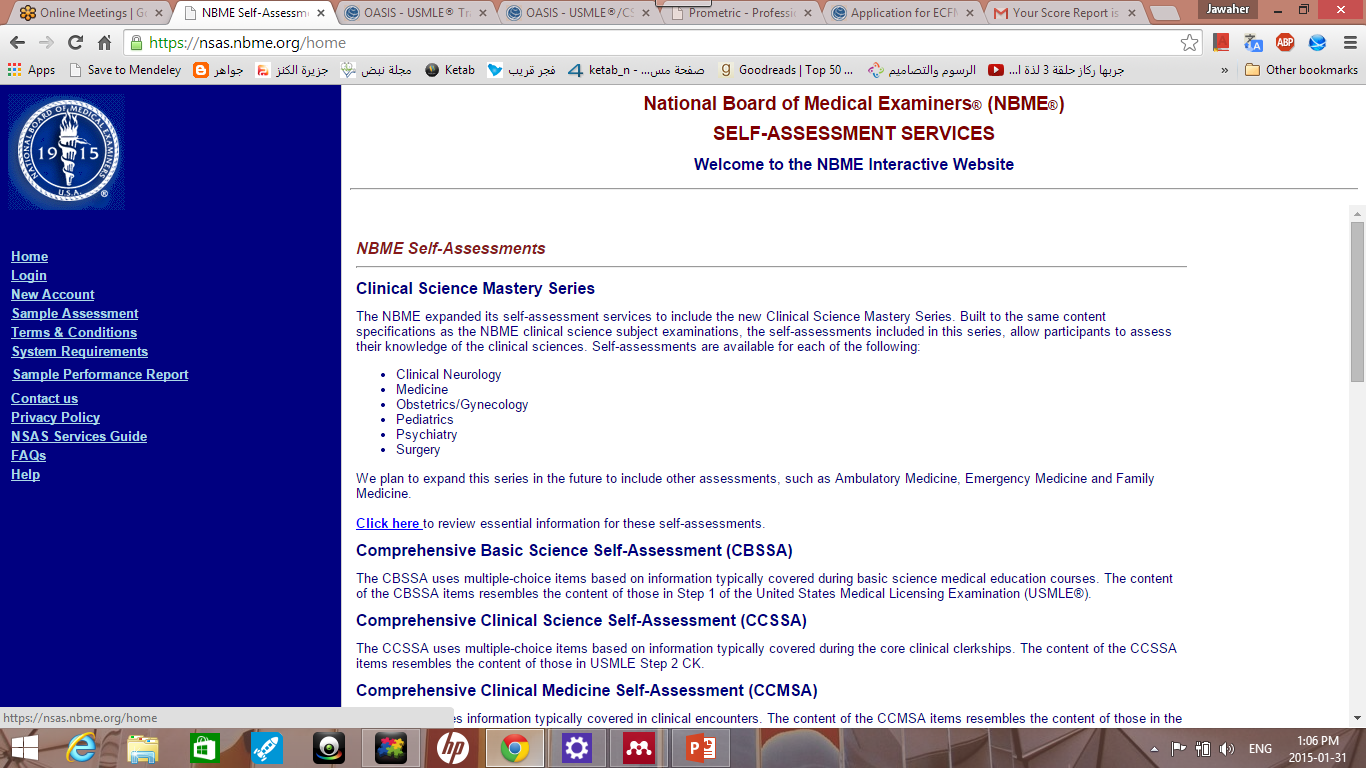 Emtar
https://www.facebook.com/groups/usmlesteponeeamtar/
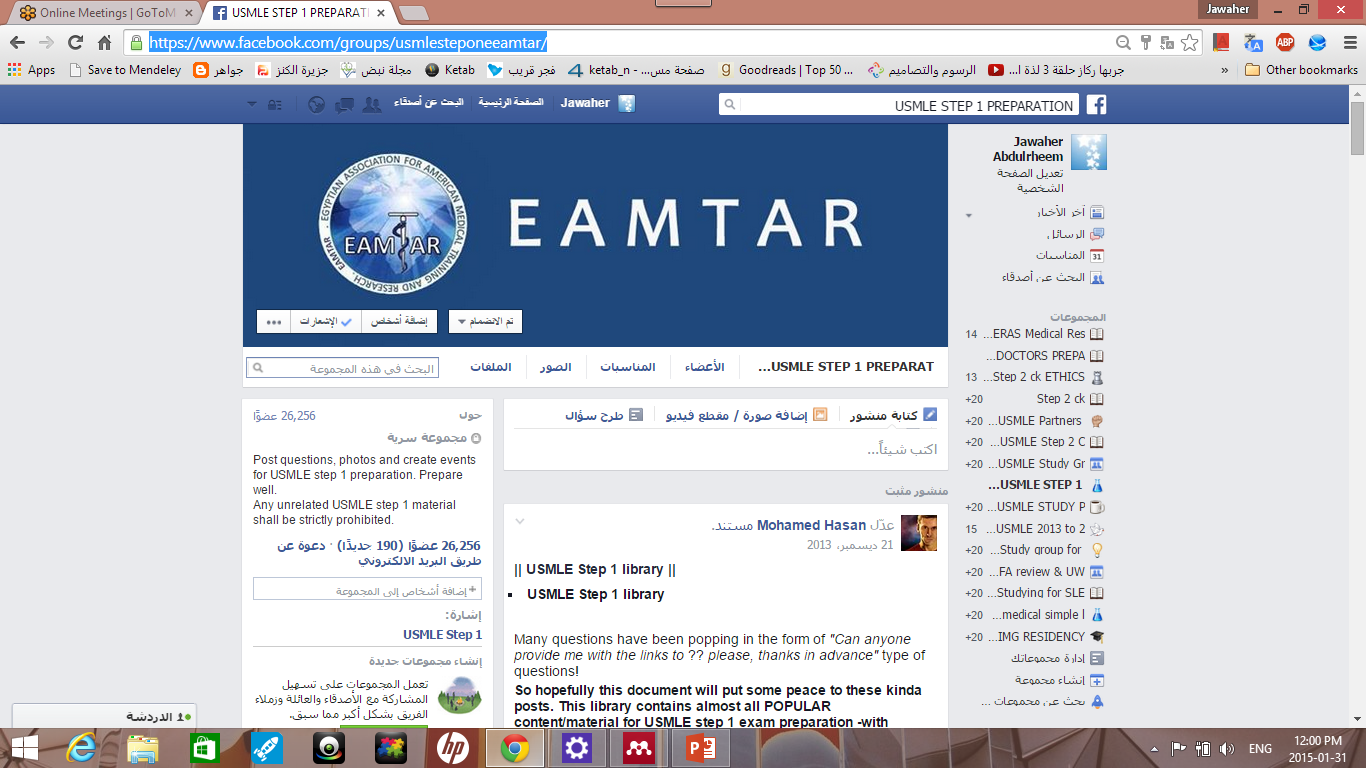 Saudi MD in US
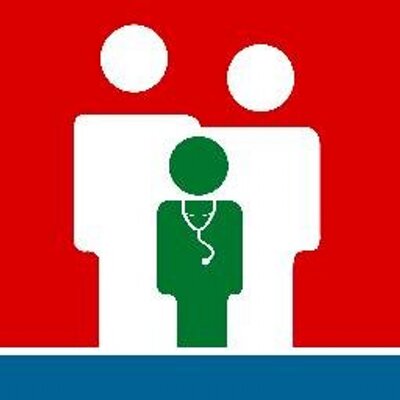 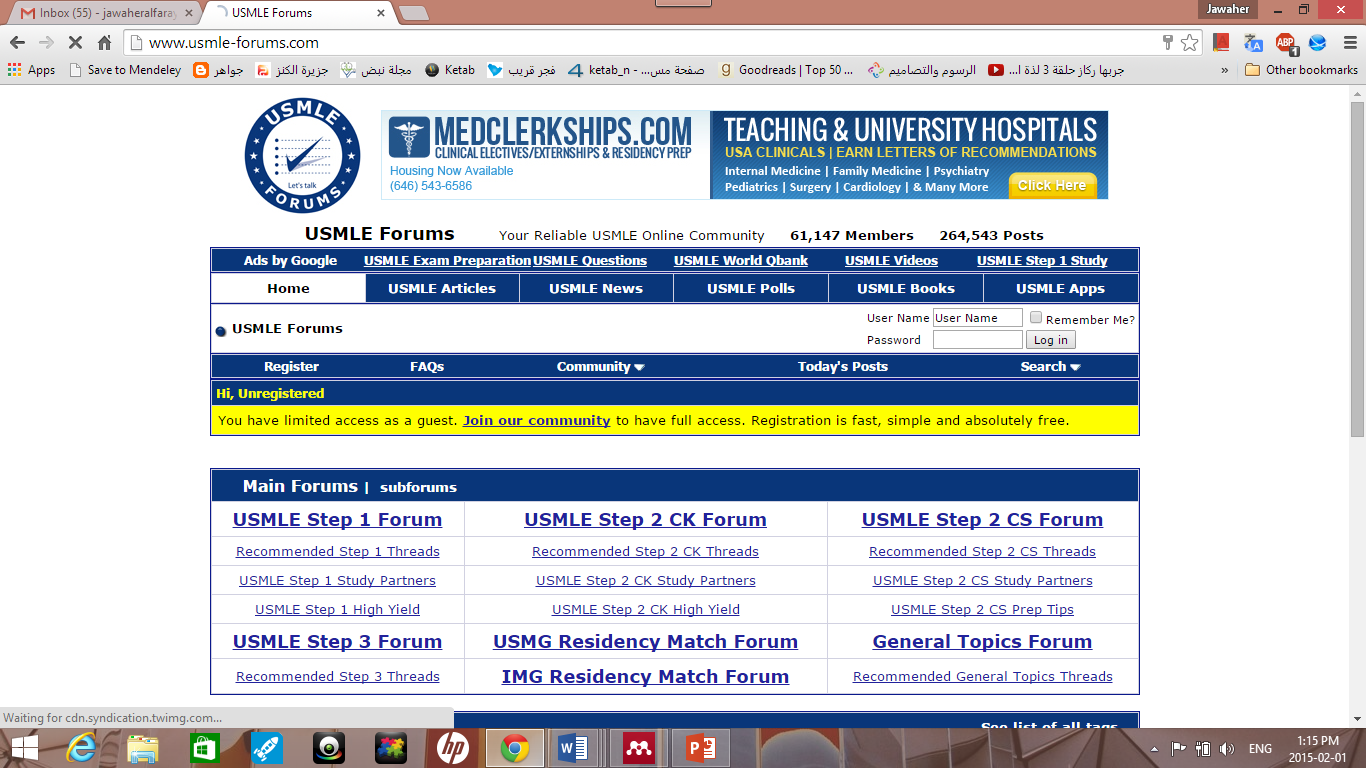 When to take my exam…
There is no best time!
Between 2nd and 3rd year.
Between 3rd and 4th year
Between 4th and 5th year. (personally preferable choice)
Early internship


Don’t take too long. Grades in school.
How Long should I study for the darn thing?!
Depends???
Score.
Personal abilities.
Step 2 – Clinical KnowledgeContent
Internal Medicine
Obstetrics and Gynecology
Pediatrics
Surgery
Preventive Medicine (including biostat and ethics…)
Psychiatry
Step 2 – CKType of questions
describe clinical situations and require that you provide one or more of the following:
A diagnosis
A prognosis
Best test to order
Most appropriate management.
Apply basic science knowledge to clinical problems
The next step in medical care, including preventive measures
Step 2 – CK
Heavily based on step 1 knowledge!
It’s better to do step 1 before step 2.
Step 2 – Clinical Knowledge
350 questions.
44 questions per block.
8 blocks.
9 hours long!
[Speaker Notes: Step 2 CK is a one-day examination. It is divided into eight 60-minute blocks and administered in one 9-hour testing session. The number of questions per block on a given examination form will vary, but will not exceed 44. The total number of items on the overall examination form will not exceed 350.]
Step 2 – Clinical KnowledgeResources
Uworld!!
FA step2 vs Master the board (for step2 and 3).
Kaplan books! (study source in 4th and 5th year).
Pocket books (step 2 secrets?)
Step up to medicine?
Check out the back of FA step2 (top rated review resources).
Step 2 – Clinical Skills
Step 2 – Clinical Skills
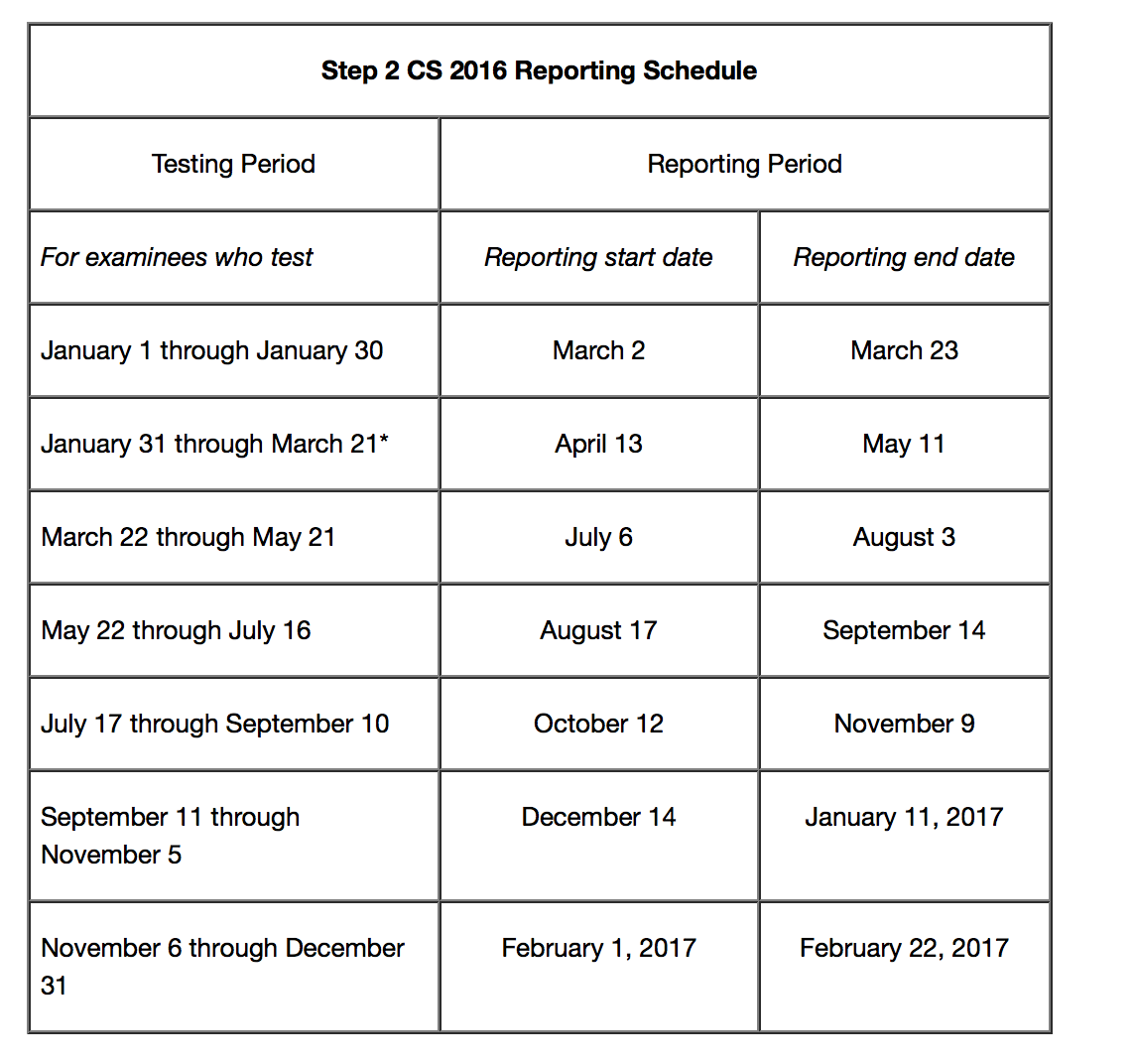 Step 3
You have to be ecfmg certified.
You can practice in the US.
It looks good in your application!
Minimum score to pass:
Step 1: 192
Step 2 CK: 209
Step 3: 196
Thank you